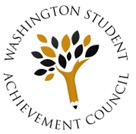 WA State GEAR UP
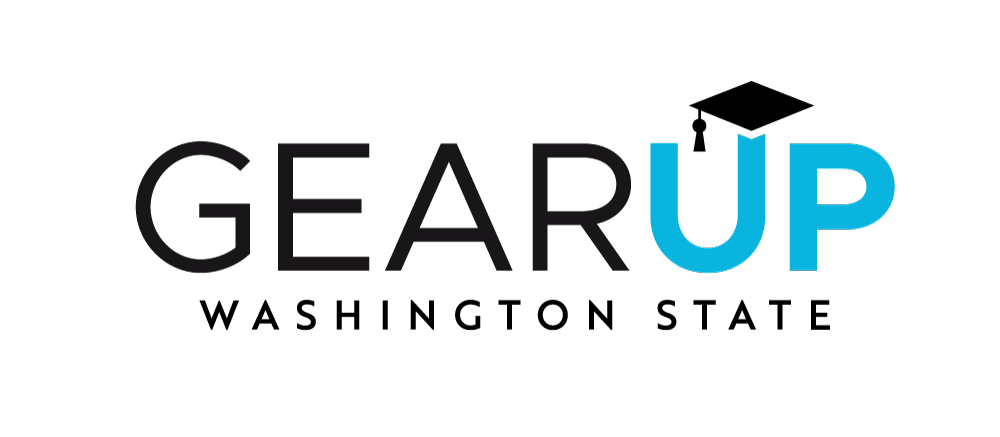 Match Documentation & Reporting Requirements
January 21, 2025
What is Match?
Match Basics
How Much Match is Required?
Read the guidance: https://gearup.wa.gov/grant-managers - “Match Contributions.”
https://gearup.wa.gov/file/gear-match-requirements 
https://gearup.wa.gov/file/allowable-match-quick-reference-guide 
Staff Match Training Outline, https://gearup.wa.gov/file/staff-match-training-outline 
Staff Orientation & Match Training PPT, https://gearup.wa.gov/file/washington-state-gear-staff-orientation-match-training-template 
Forms & Sample Forms
Match Resources
Match Documentation & Reporting
Match – Federal Funds
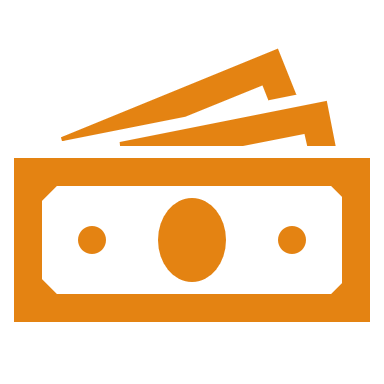 Federal funds are not allowable match. This includes:
Title I funds
AmeriCorps, including any cash match paid by the district regardless of funding source.
Military presentations/time. 
School nutrition services, time, and meals. 
GEAR UP may pay for meals. 
Staff time if paid by federal funds and during the paid contract day. Unpaid time outside of contract day is allowable.
Match – School Staff
Form: https://gearup.wa.gov/file/form-kind-match-school-staff 
Get salary/benefit rates from HR/Payroll.  Do not have staff fill these in themselves.
Actual hourly salary plus benefits spent supporting the GEAR UP program, students, and families. 

Administrators: all time supporting program.
Counselors: all time if they are considered administrators; all time beyond the contract day if they are considered certificated staff. 
Teachers: all time beyond the contract day. 
GEAR UP Staff: all time beyond GEAR UP paid time.
Classified Staff: all time supporting program. 
Substitutes: Cost, if not paid by GEAR UP.
Match – Other Volunteers
Match for Volunteers
Match Contribution of Goods and Services
Match - Space
FORM: https://gearup.wa.gov/file/form-admin-space-and-ops-annual-match 
School space dedicated to GEAR UP. 
Can use established district rates charged to programs, or what would be charged to programs or community groups. Based on a sq ft calculation.
Submit district rate sheets as back up.  
One time reporting of administrator time as match. 
IT Services & Telephone dedicated to GEAR UP, or rate charged to other programs for similar services.
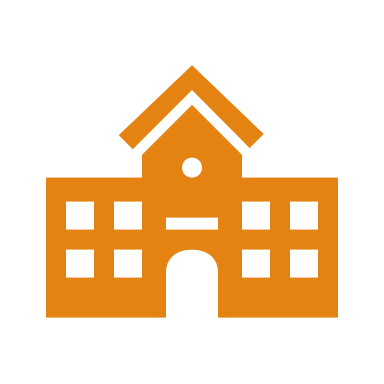 Match – District Support
Easily missed match opportunities include:
Consumable supplies (office supplies) provided by the school.
Printing charges, including office photocopier.
Furniture and technology purchased with non-GU funds.
Nurse prep time for field trips.
Indirect Costs – District Federal Restricted Indirect Rate – District may choose to use as match, or be reimbursed.
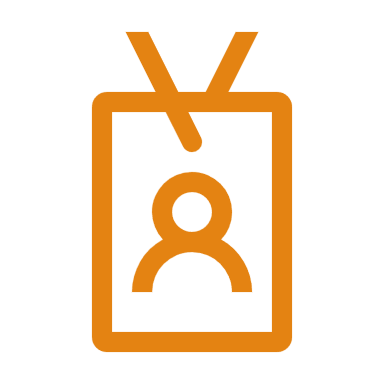 Match
Feather Wagner, Budget Analyst 
featherw@wsac.wa.gov. 
360-485-1994
Questions?
Submission